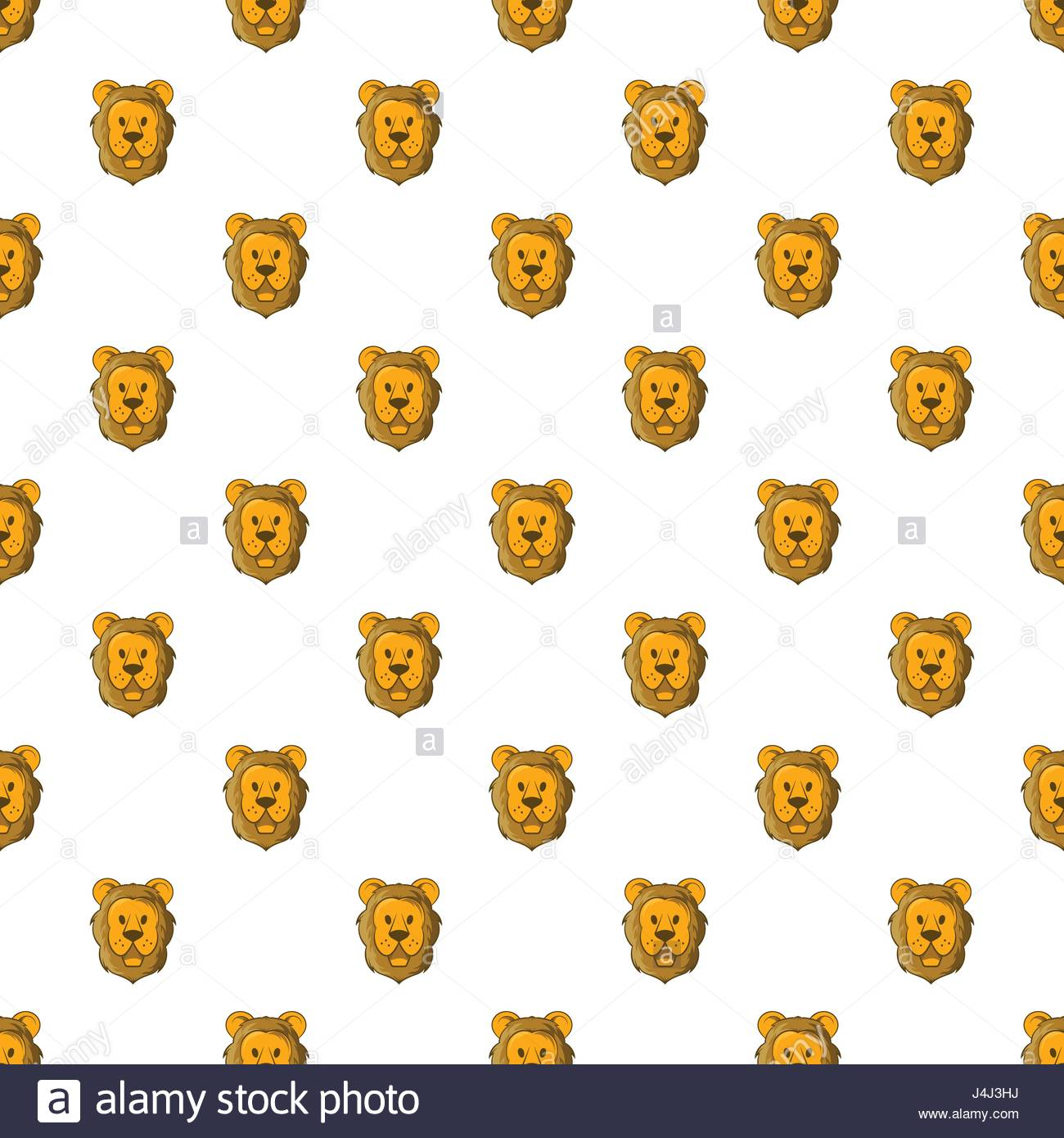 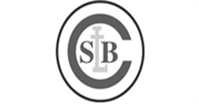 Colegio San Luis Beltrán
Departamento de Lenguaje
7° Básico – ficha 2
Nombre:________________________________ Fecha:__________
Objetivo: Investigar sobre temas relacionados a la lectura   Tiempo estimado: 60 minutos
Fecha de entrega: Viernes 24 de julio 2020
Los increíbles poderes del señor Tanaka
INVESTIGACIÓN
El señor Tanaka se verá involucrado en varias situaciones complejas relacionadas con la junta de vecinos de su pueblo. Investiga:

¿Qué es una junta de vecinos? ¿Cuál es la importancia para las personas que viven ahí?
_______________________________________________________________________________
_______________________________________________________________________________
_______________________________________________________________________________
_______________________________________________________________________________
_______________________________________________________________________________ Fuente:_________________________________________________________________________

El señor Tanaka, recatará a África de un circo, investiga y cuéntanos sobre casos de animales que hayan sido maltratados en circos o zoológicos. 
_______________________________________________________________________________
_______________________________________________________________________________
_______________________________________________________________________________
_______________________________________________________________________________
_______________________________________________________________________________
_______________________________________________________________________________ 
_______________________________________________________________________________
Fuente:_________________________________________________________________________

Opinión: ¿Crees que los circo deberían tener animales como parte de su espectáculo? Argumenta
_______________________________________________________________________________
_______________________________________________________________________________
_______________________________________________________________________________
_______________________________________________________________________________
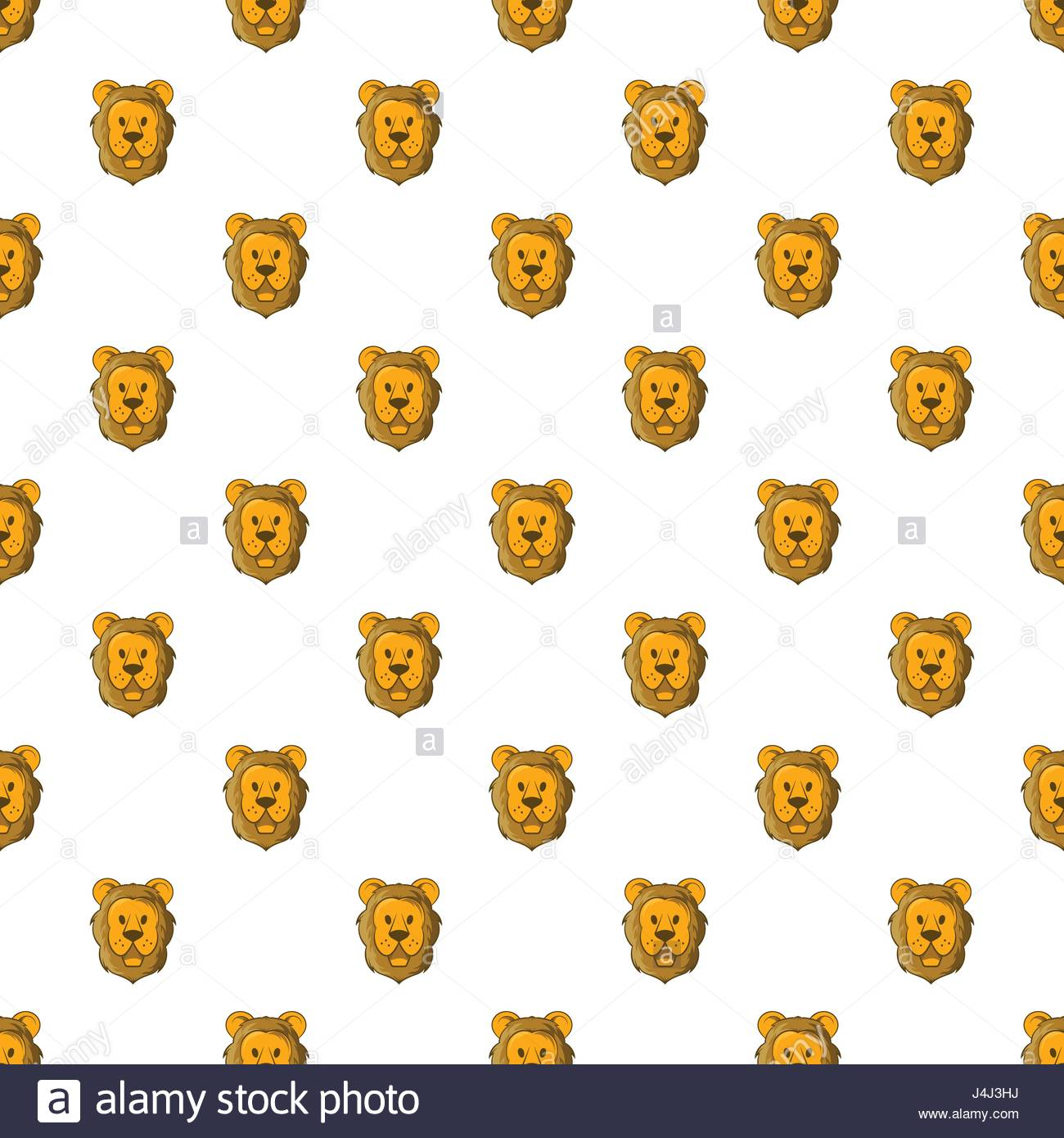